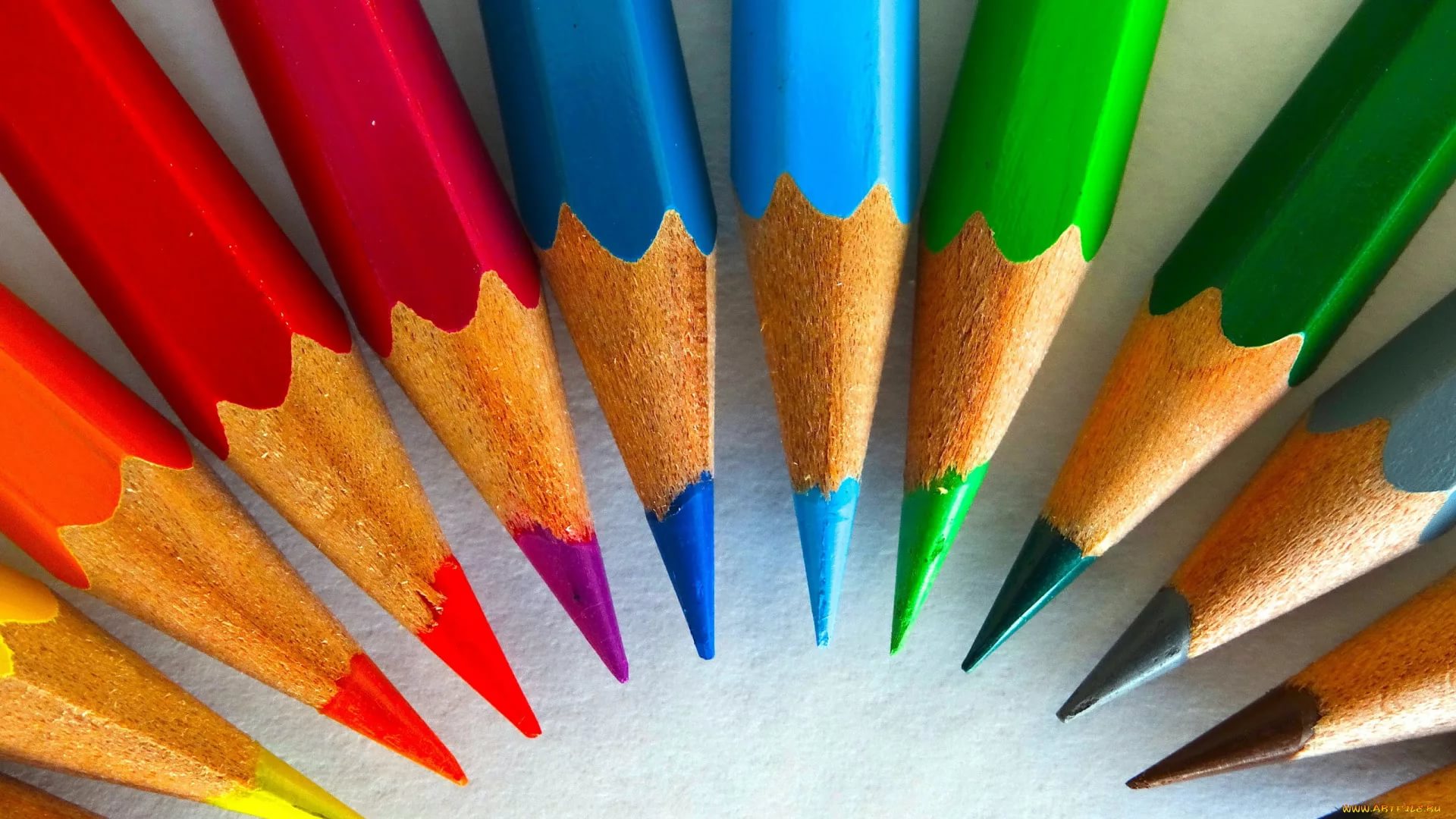 Безопасные карандаши
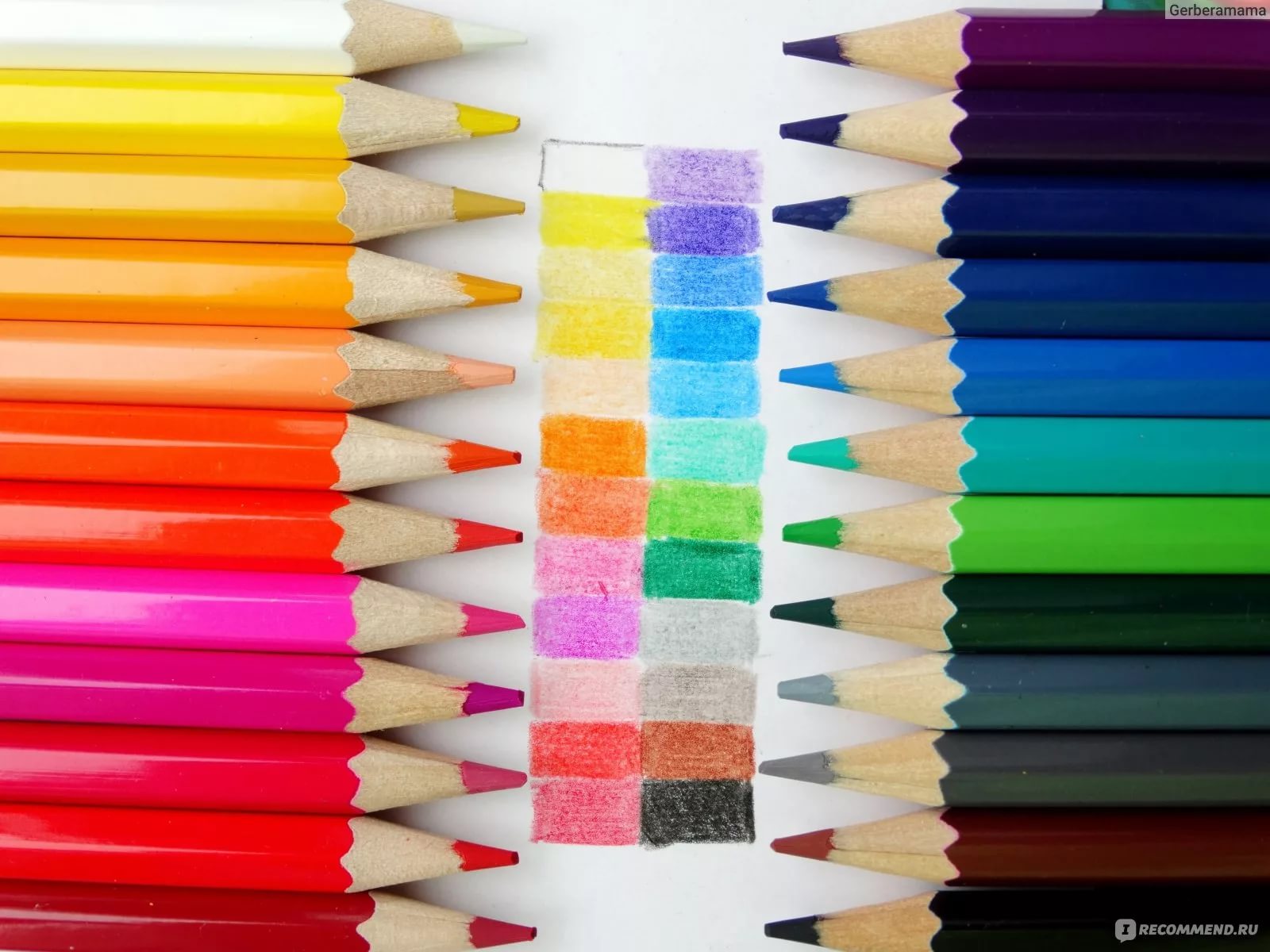 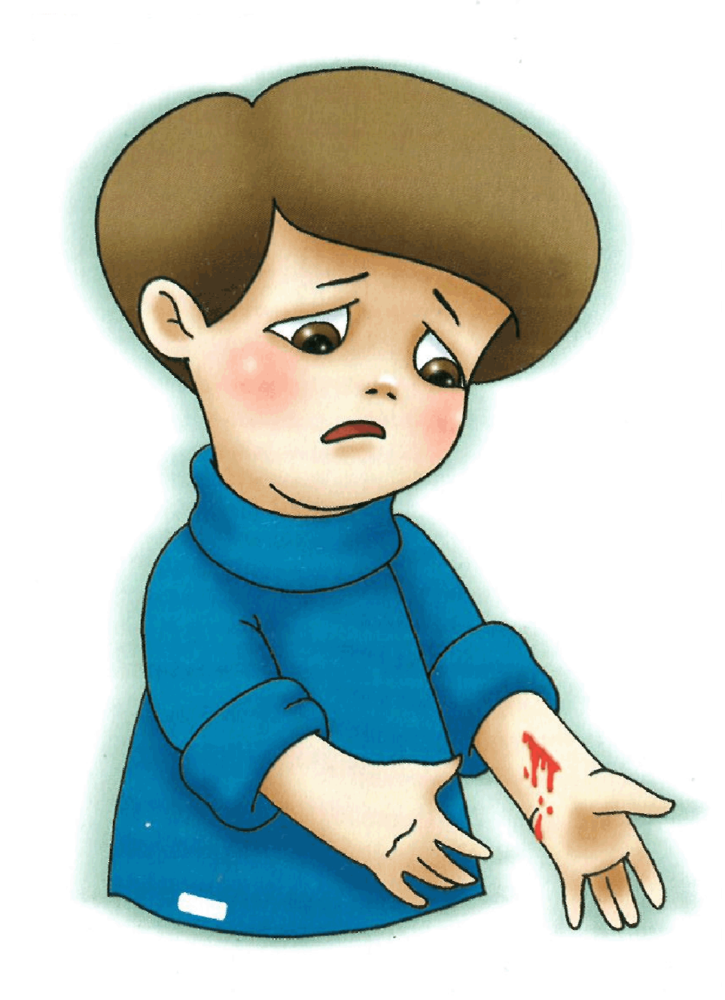 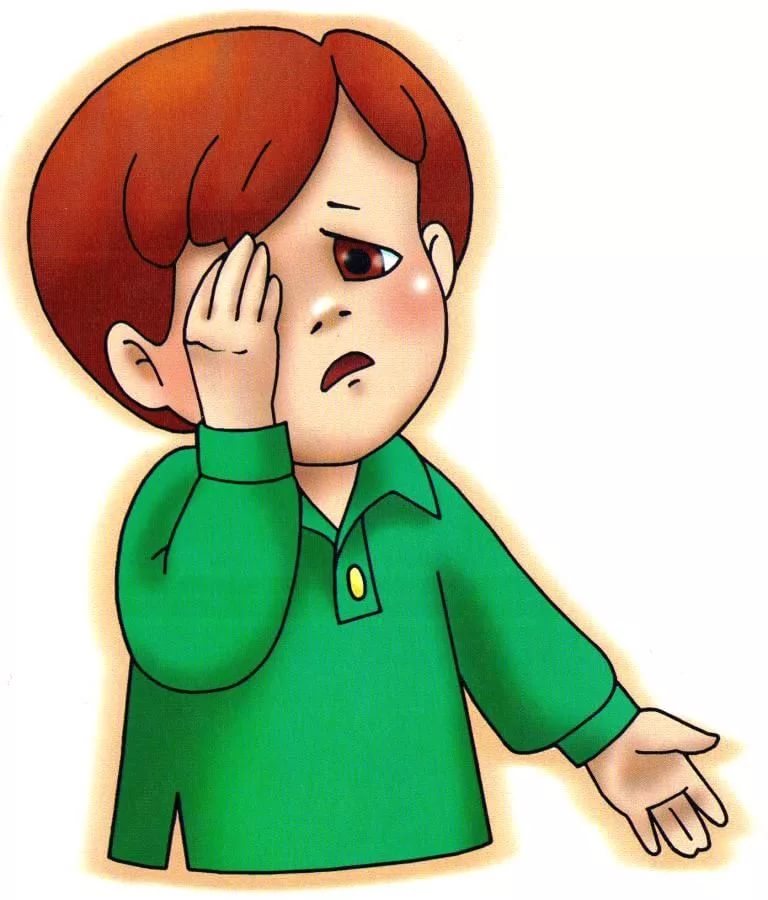 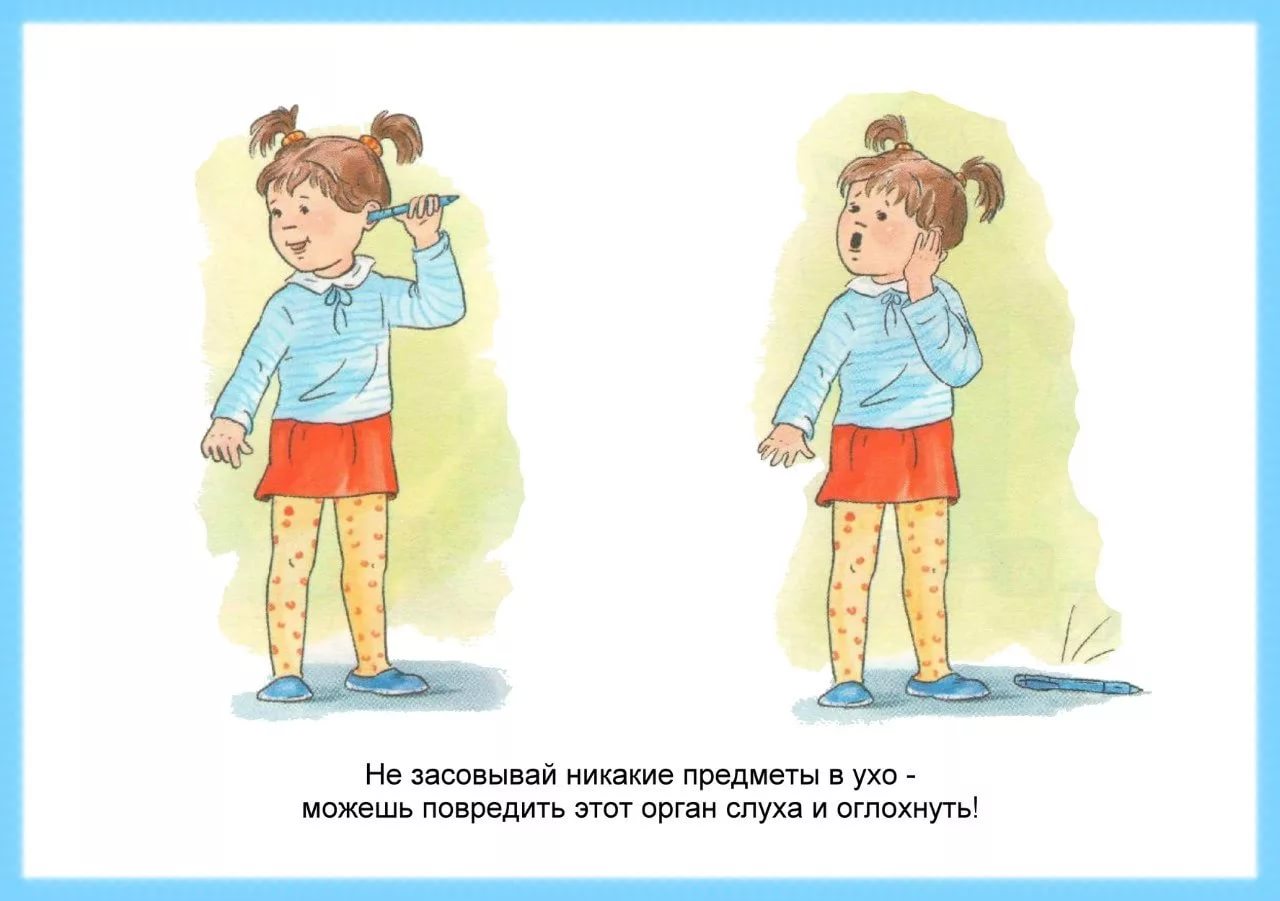 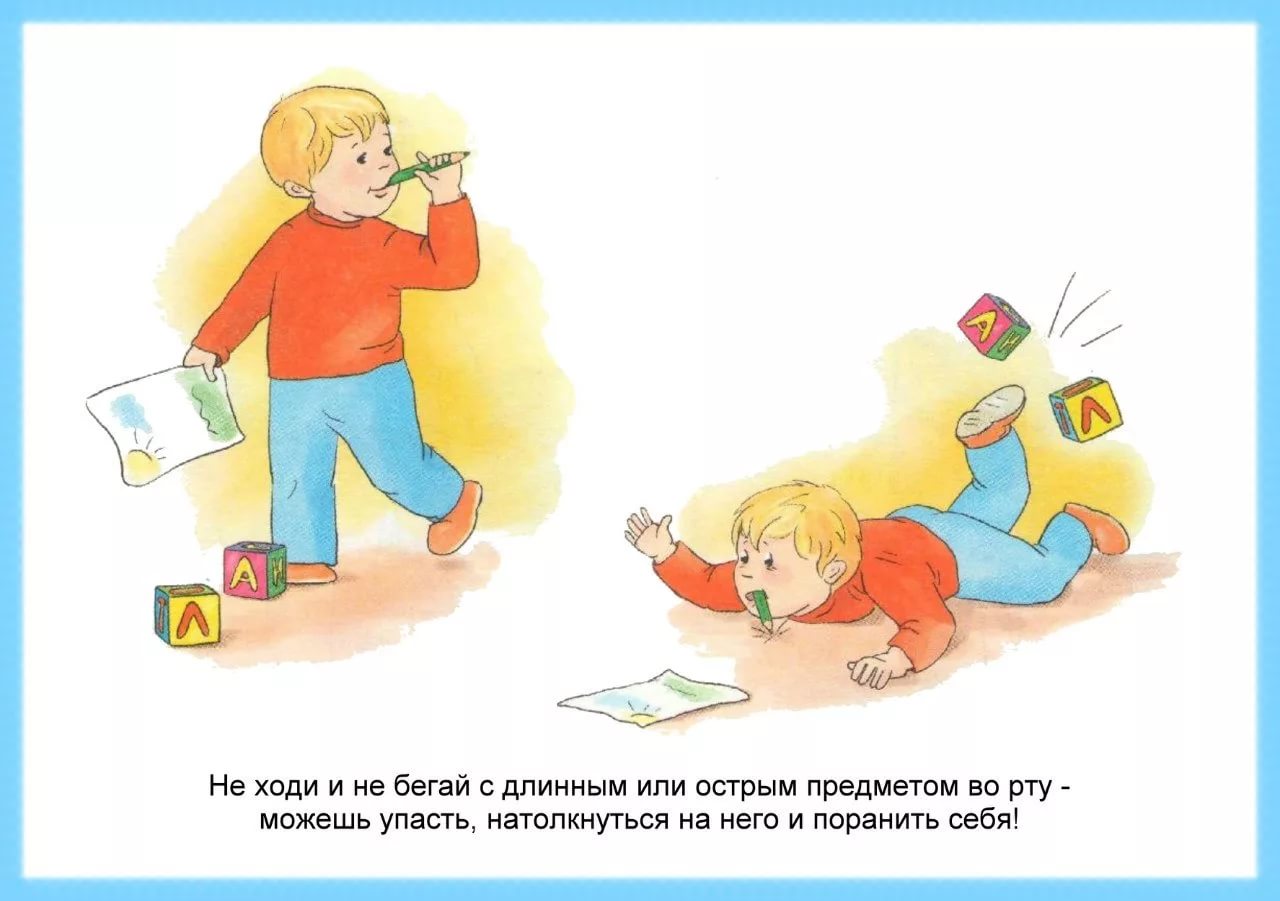 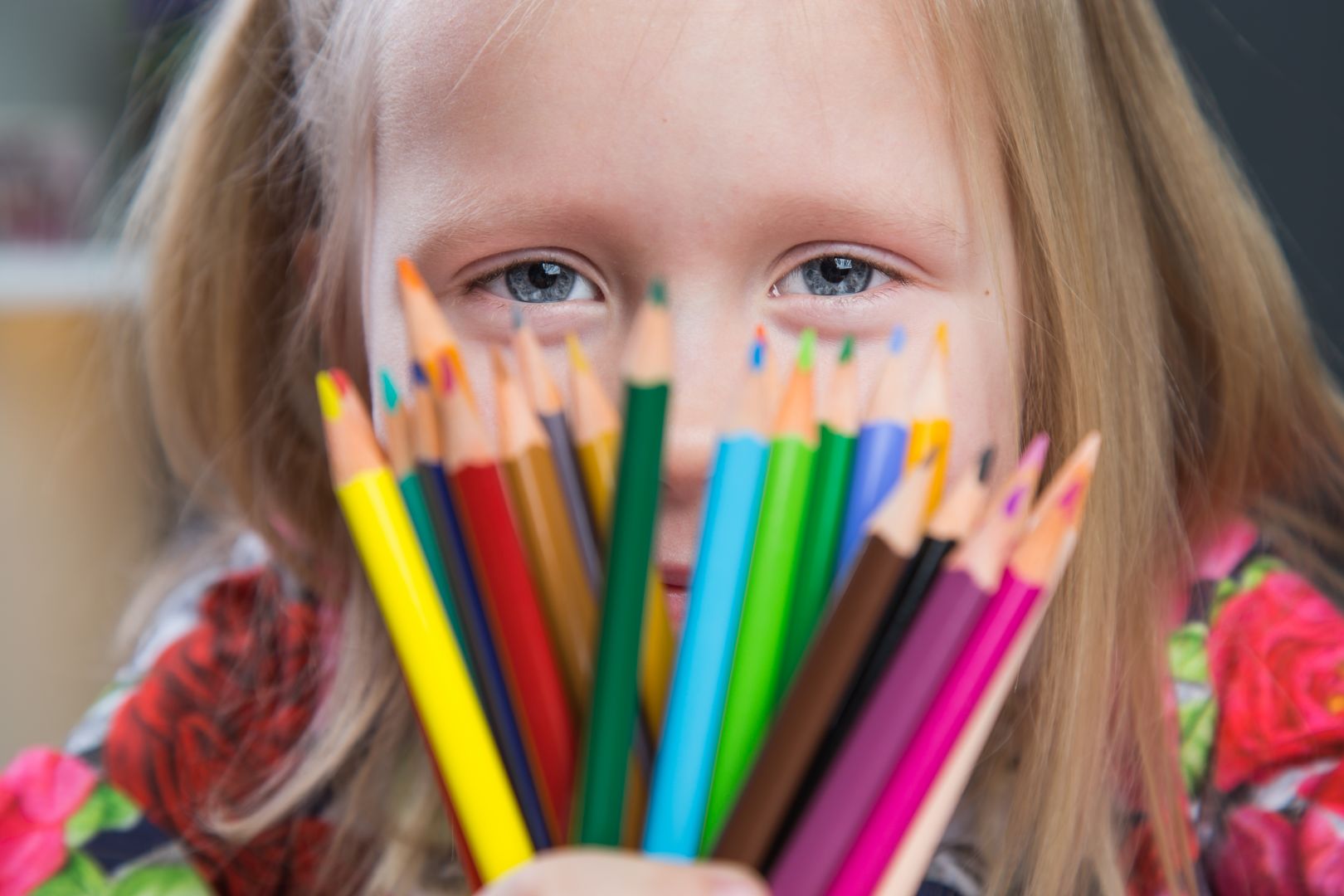 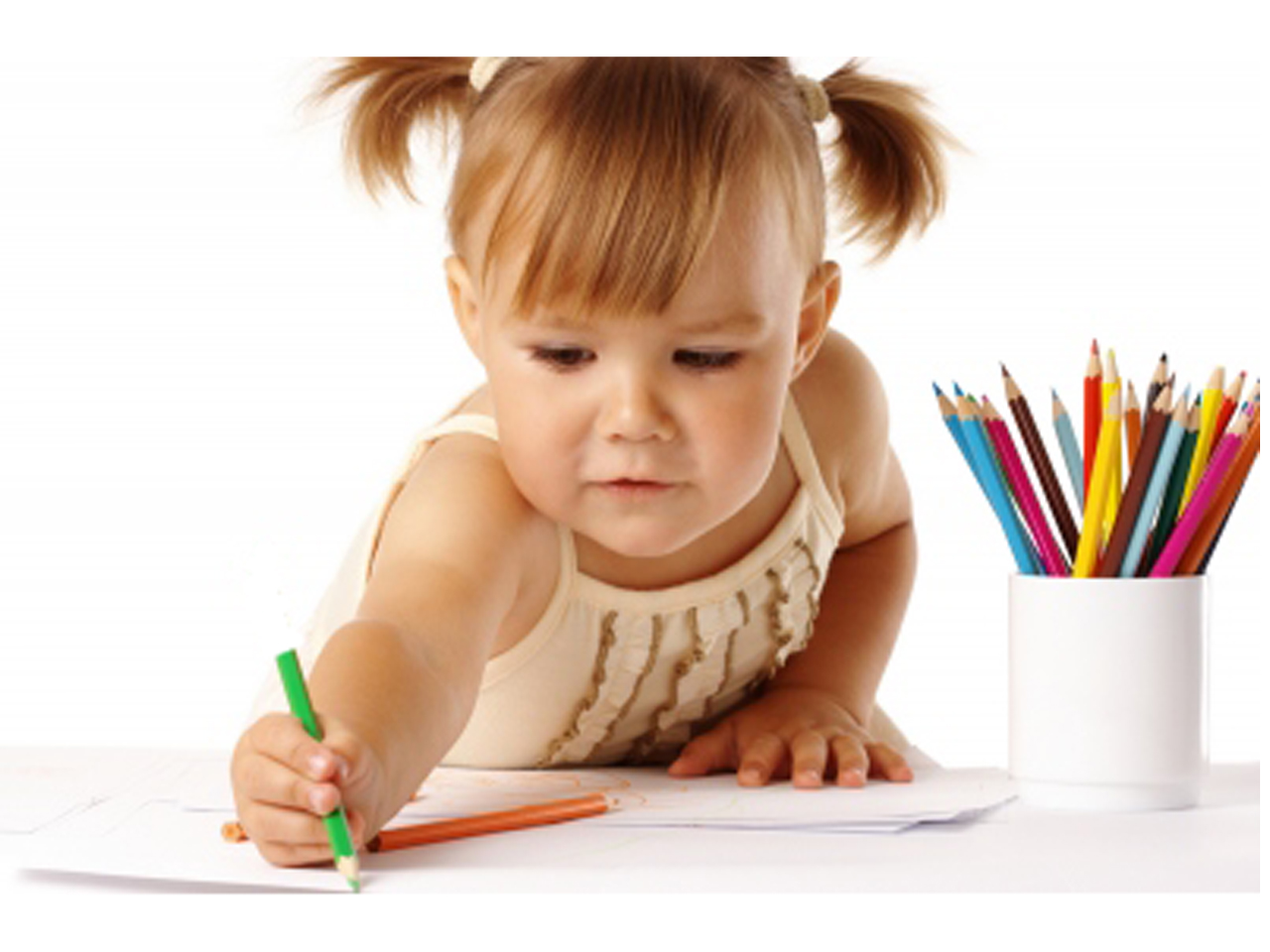 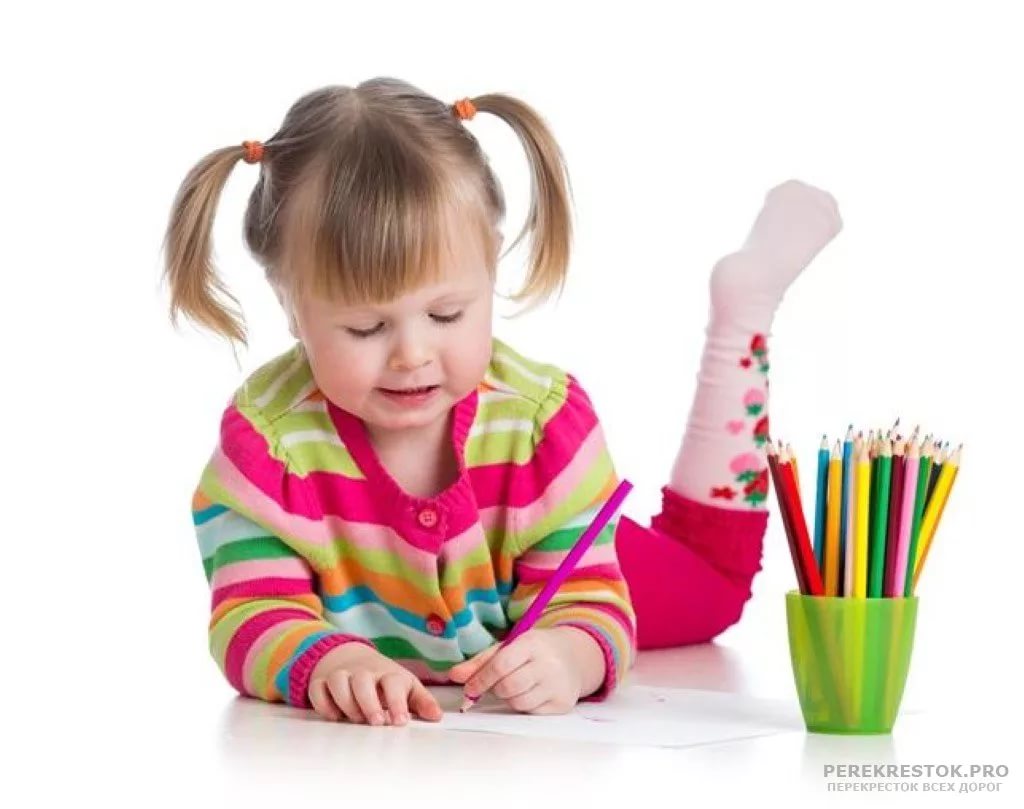 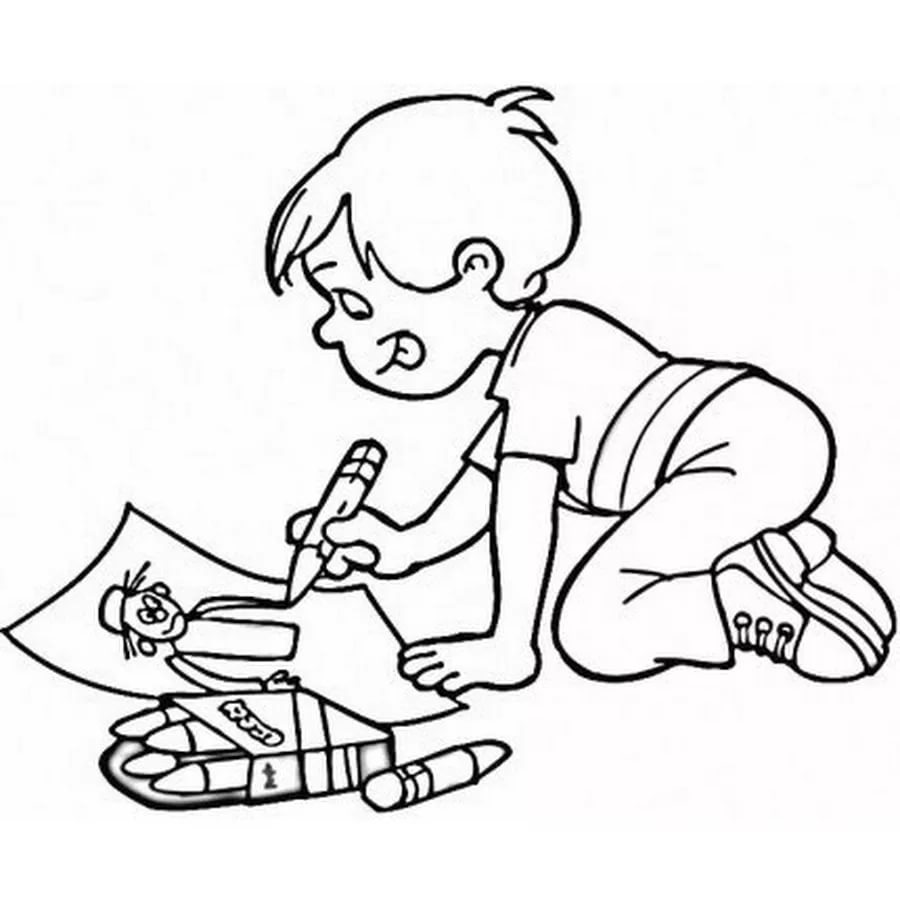 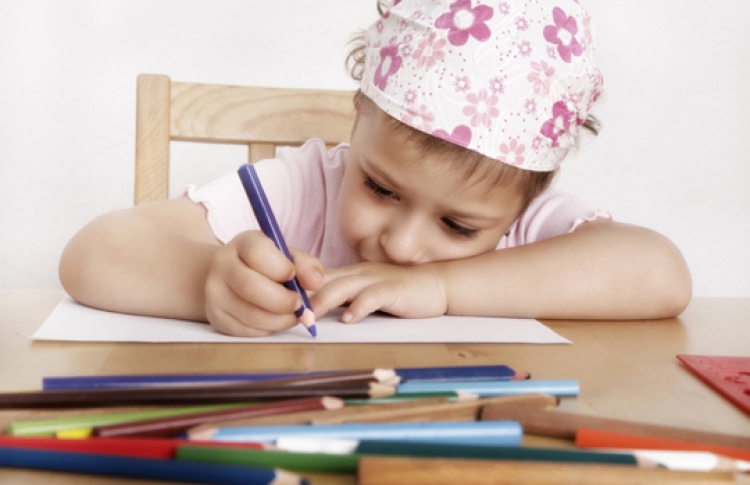 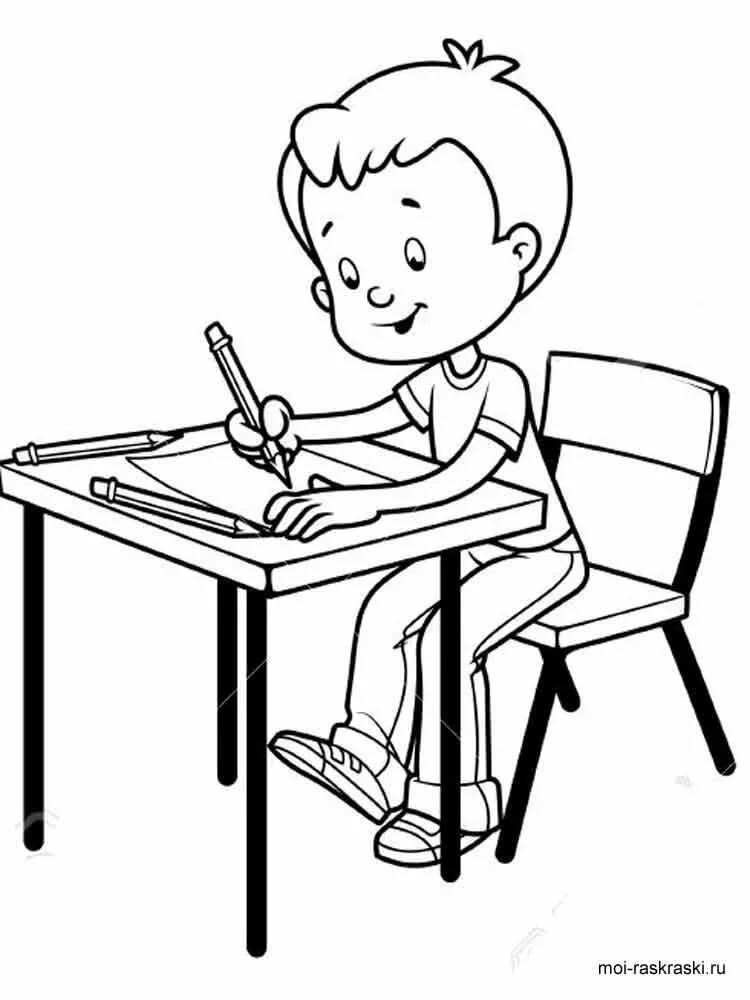 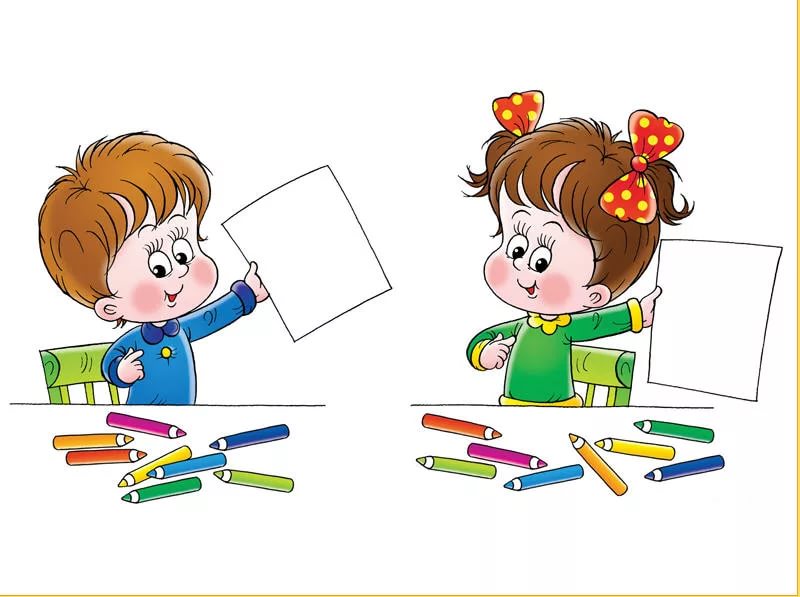 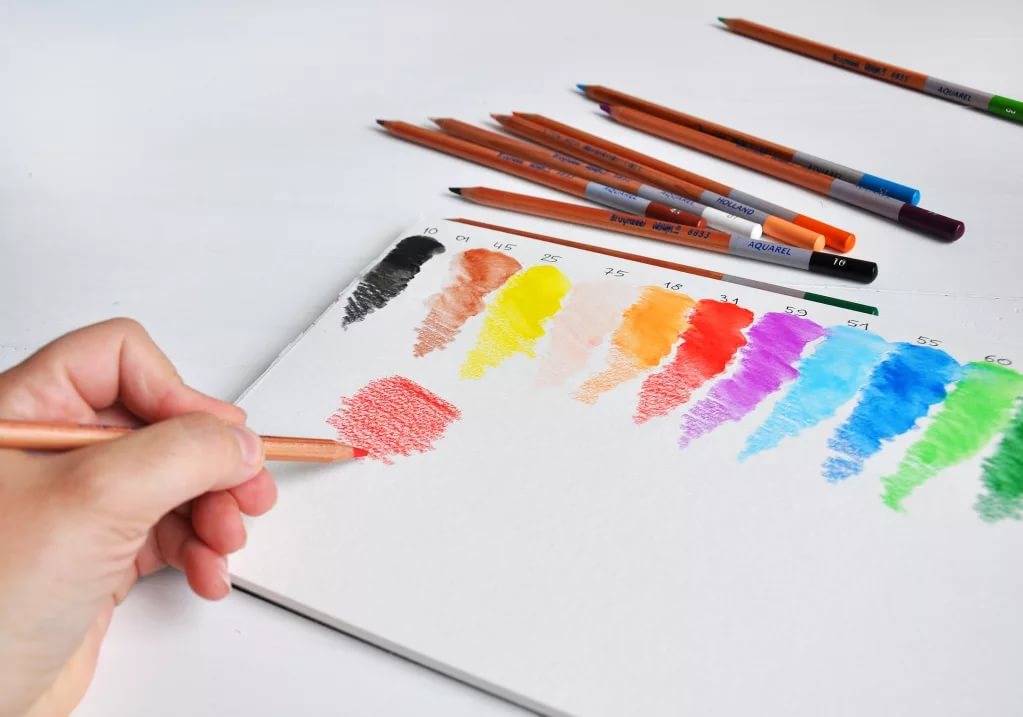